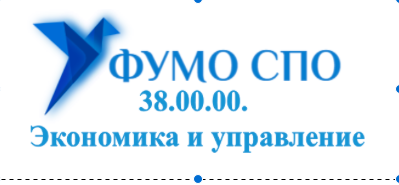 Входная рамка квалификаций для обучающихся по специальности 38.02.06 «Финансы»
Член Совета ФУМО СПО УГПС 38.00.00,
Руководитель рабочей группы «Финансы»
Симонова Светлана Михайловна
Задача – определить возможность для входной квалификации для финансовых специалистов
Полномочия и ответственность работника
Нормы финансового права
Возможность получения профессиональных компетенций
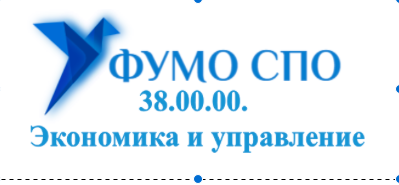 КОМПЕТЕНЦИИ 5 УРОВНЯ КВАЛИФИКАЦИИ
Выбор ПС для работы над специальностью СПО Финансы (5 уровень квалификации)
1 этап – выбор ПС
Специалист по финансовому консультированию
Специалист по работе с инвестиционными проектами
Специалист по финансовому мониторингу
Предприниматель
Специалист по организации финансового (бюджетного) планирования
Специалист по управленческому учету
Специалист по налоговым спорам
Экономист
Выбор ПС для работы над специальностью СПО Финансы (5 уровень квалификации)
2 этап – разработка обобщенных трудовых функций
               для выбранных ПС
ПС Специалист по финансовому (бюджетному) планированию
Выполнение финансовых расчетов в казенном учреждении
Участие в бюджетных процедурах при осуществлении операций по исполнению бюджета в казенном учреждении
Обеспечение администрирования доходов бюджета
ПС Экономист
Участие в управлении экономической деятельностью организации
Осуществление аналитических расчетов в организации
Предложения по наименованиям профессий, специальностей СПО и ПО
ПС Специалист по финансовому (бюджетному) планированию
ПС Экономист
Специалист по финансовой работе (новое)
Специалист по экономической работе (новое)
БЛАГОДАРЮ ЗА ВНИМАНИЕ!




Член Совета ФУМО СПО УГПС 38.00.00,
Руководитель рабочей группы «Финансы»
Симонова Светлана Михайловна

smsimonova@fa.ru